আজকের ক্লাসে সকলকে                  স্বাগতম
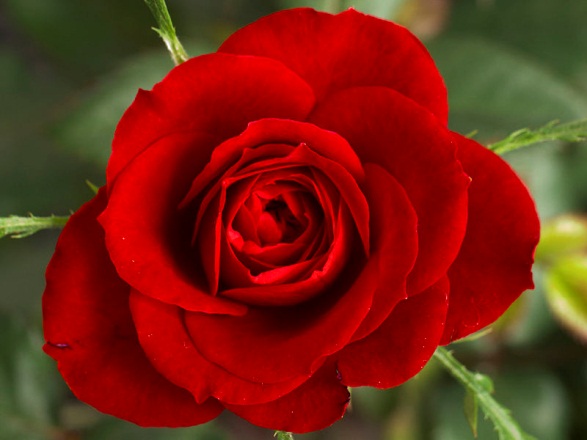 পরিচিতি
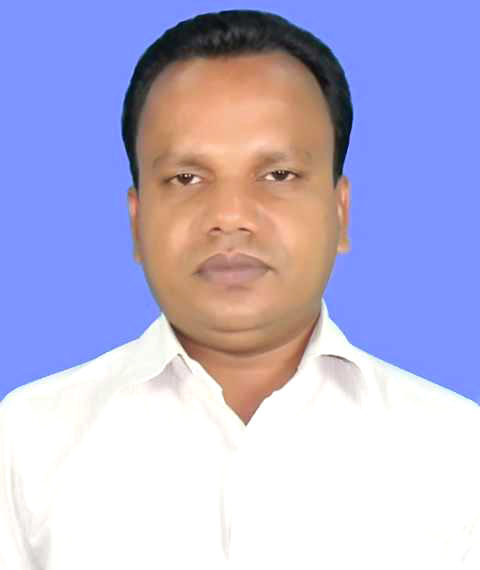 মোঃ আনোয়ারুল  ইসলাম  
সহকারী শিক্ষক (কৃষি)বারুয়ামারী উচ্চ বিদ্যালয়গৌরীপুর ,ময়মনসিংহ ।  
মোবাইল : ০১৭১৩ ৫৮৭০৬০
E-mail: agriteacherbhs@gmail.com
শ্রেণি: সপ্তম
বিষয়: বিজ্ঞান 
অধ্যায়: ত্রয়োদশ 
সময়: ৫০ মিনিট।
তারিখ: ০৫/১১/২০১৬ ইং
পূর্ব জ্ঞান যাচাই
চিত্র-১
চিত্র -২
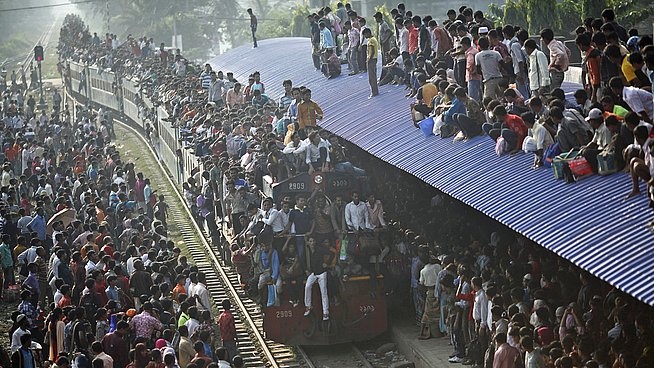 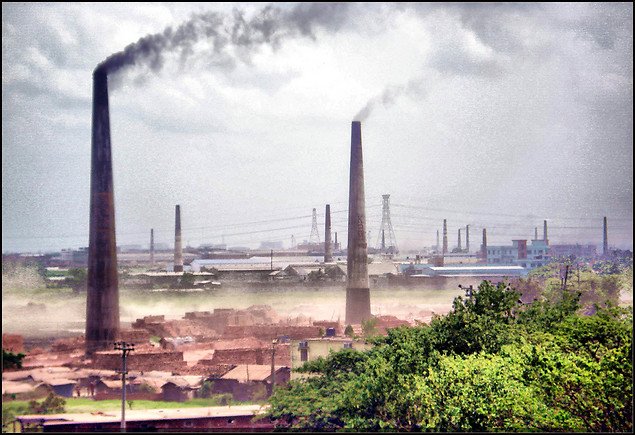 আজকের পাঠ
পরিবেশ দূষন
এ পাঠ শেষে শিক্ষার্থীরা
* পরিবেশ দূষণ ব্যাখ্যা করতে পারবে।*পরিবেশের উপাদানগুলো বলতে পারবে।
*কি কি উপায়ে পরিবেশ দূষিত হয় তা বলতে      পারবে।
*অধিক জনসংখ্যা পরিবেশে কি ধরনের প্রভাব  ফেলে তা ব্যাখ্যা করতে পারবে।
পাঠ উপস্থাপন
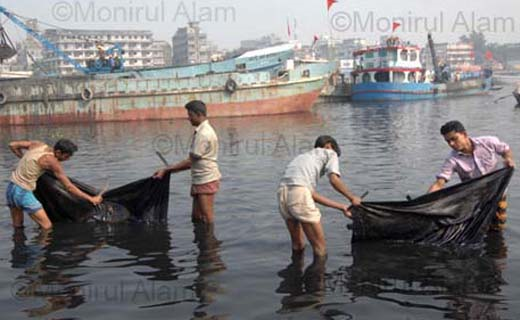 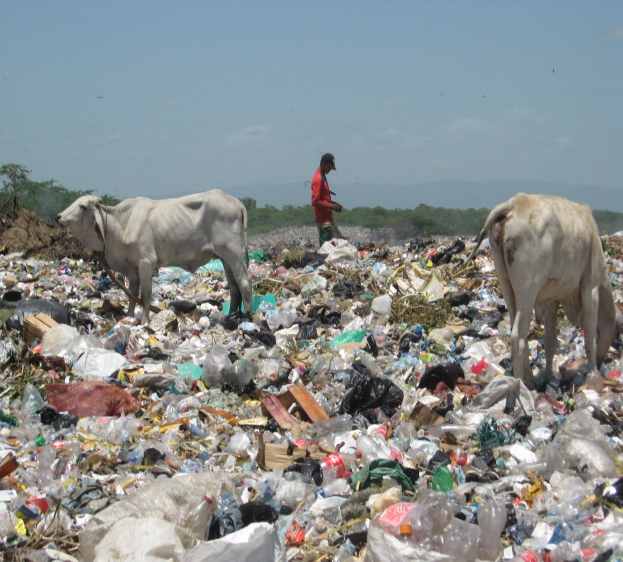 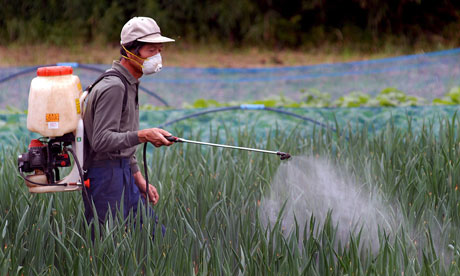 চিত্র . বিভিন্নভাবে পরিবেশ দূষণ
দলীয় কাজ
১ মাটি,পানি ও বায়ু দূষণের তিনটি করে কারণ লেখ।
২ শহরের ঘন বসতিপূর্ণ বস্তি এলাকায় কি ধরনের পরিবেশ দূষণ দেখা যায় তা লেখ।
বাড়ির কাজ
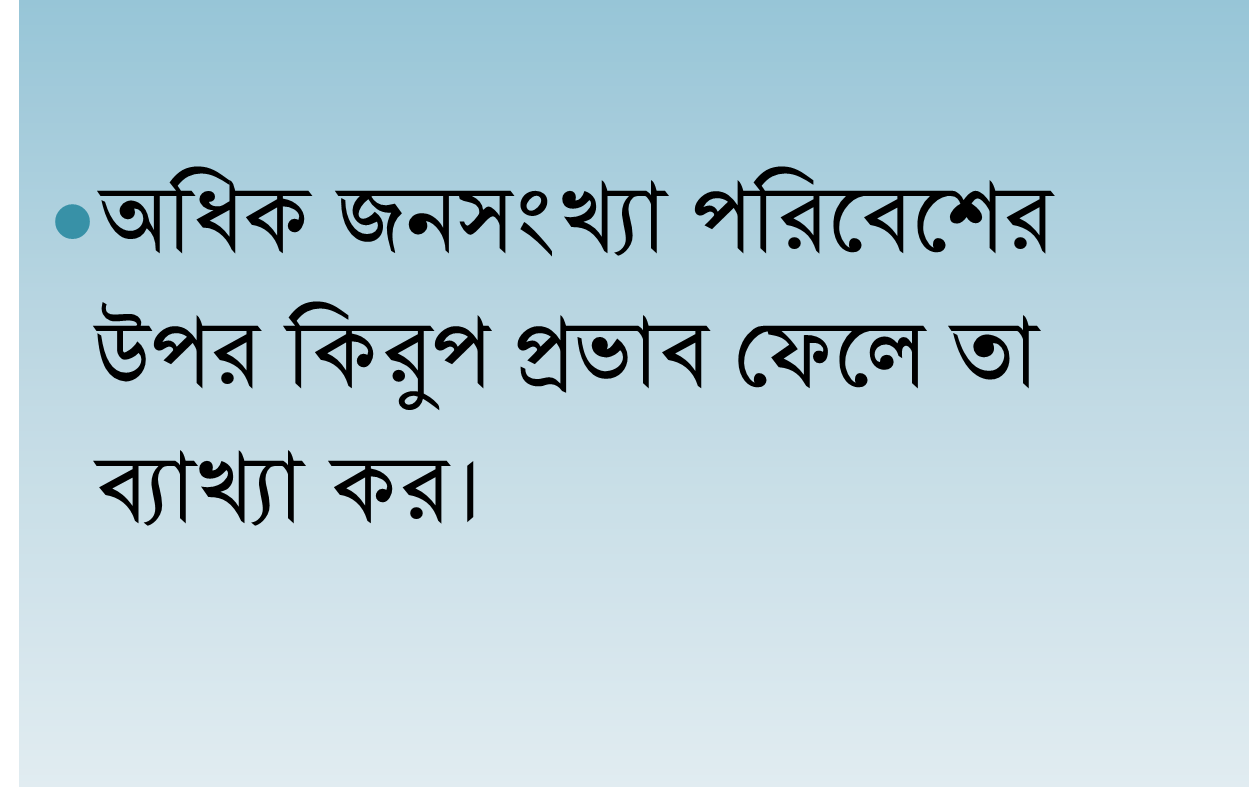 ধন্যবাদ